Один неграмотный пришёл с поклоном к грамотею:
– Будь другом, напиши письмо, а то я не умею...
– Нет, не могу, нога болит, - ответил хмуро тот. –
Через неделю приходи, авось, болезнь пройдёт.
– Да разве пишешь ты ногой? - неграмотный спросил.
– Нет, мне по адресу с письмом ходить не хватит сил.
Почерк у меня такой, трудись хоть целый год,
Но без меня моё письмо никто не разберёт.
КУКАРЯМБА
Суффиксы -ЕК и -ИК в именах существительных
Путь 1:
взять готовое правило.
Путь 2:
самим изобрести это правило.
Сравнение с эталоном
Выделите суффиксы и  сравните данные слова. Устно  сделайте вывод, когда в слове пишется суффикс –ик– , а когда суффикс – ек–.
Есть карандашик – нет карандашика
Есть клубочек – нет клубочка
Есть шалашик – нет шалашика
Есть пенёчек – нет пенёчка
Вывод:
Мы сравнили слова…………..
Заметили……………………………
Алгоритм определения гласной в суффиксах –ЕК-,-ИК-
Поставить слово в форму Р.п., подставляя слова нет, много
Если гласная выпадает, то пишется суффикс 
   -ЕК-.
Если гласная не выпадает, то пишется суффикс
     –ИК-.
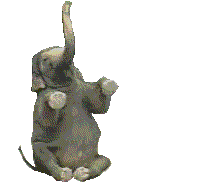 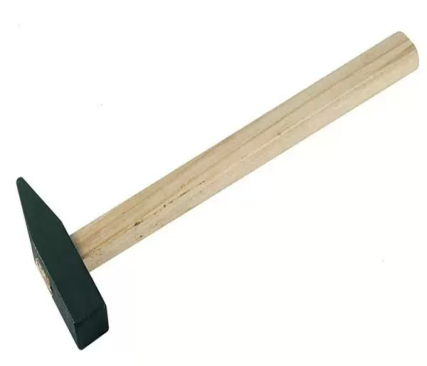 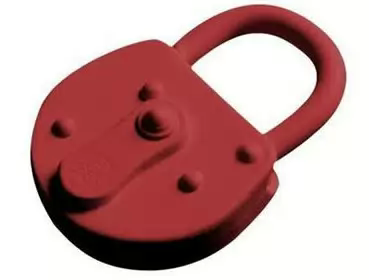 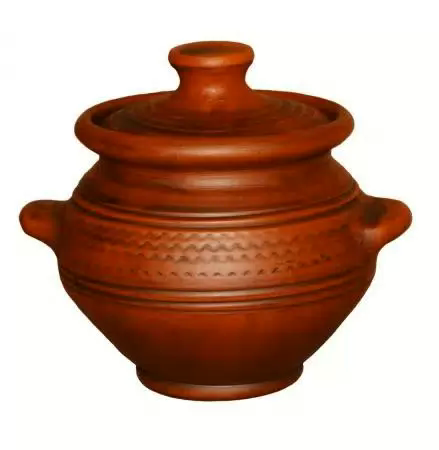 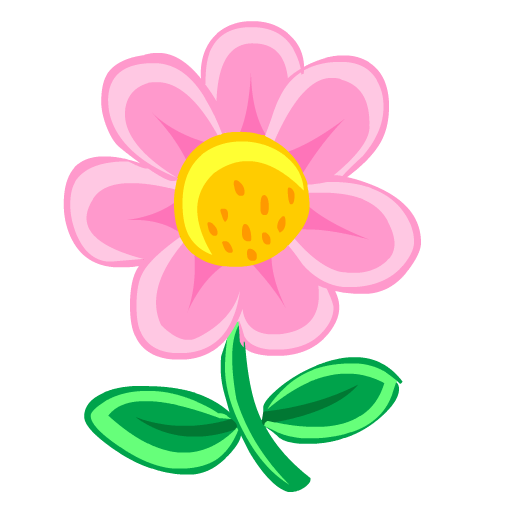 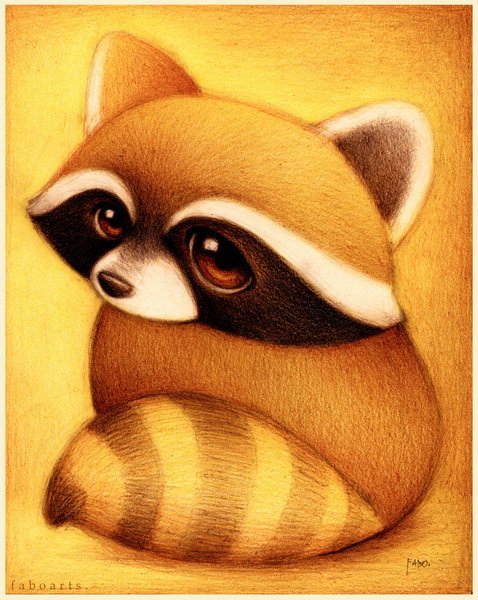 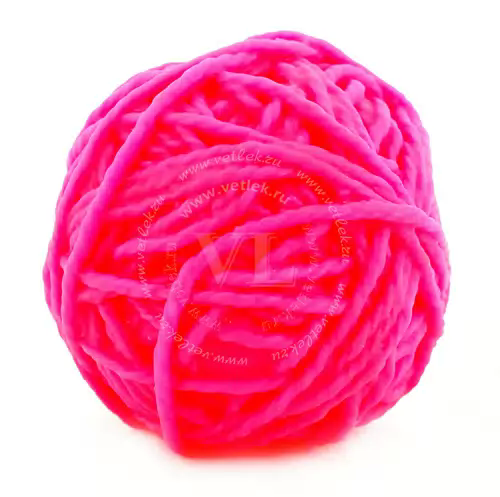 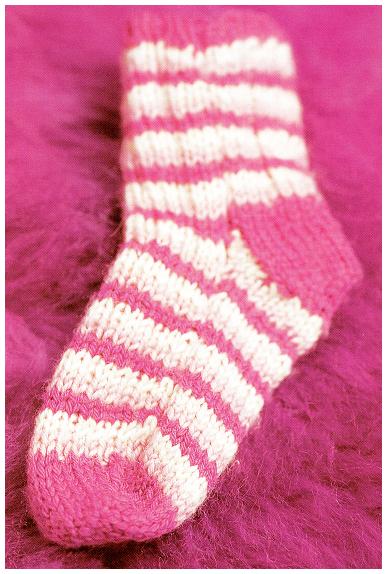 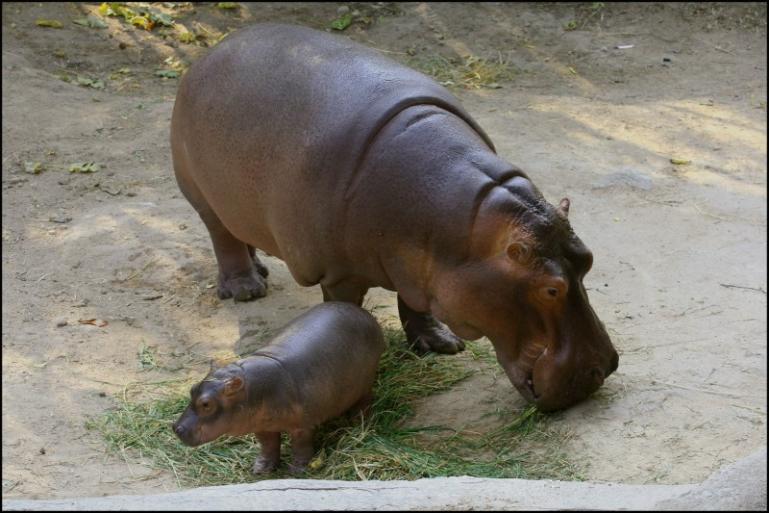 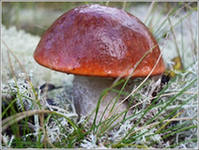 Оцените свою работу на уроке.
у меня всё получилось

                        у меня остались сомнения

                        я ничего не понял